Application Appeal Process
Presented by 
Patricia Keane Martin 
Pabian & Russell, LLC
pkmartin@pabianrussell.com
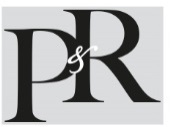 One International Place • 8th Floor • Boston, Massachusetts 02110-2600 • [P] 617.951.3100 [F] 617.951.9929 • pabianrussell.com
Appeal Process 130 CMR 610.000
Division of Medical Assistance (DMA) must notify the applicant of its eligibility within 45 days of receipt of the Senior Massachusetts Benefit Request
Denial Form Review
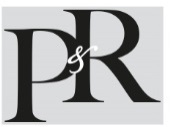 One International Place • 8th Floor • Boston, Massachusetts 02110-2600 • [P] 617.951.3100 [F] 617.951.9929 • pabianrussell.com
Grounds for Appeal 130 CMR 610.032(A)
Increasing the CSRA 
Increasing the MMMNA 
Obtaining approval of a trust annuity note, caregiver agreement 
Nursing home actions
DMA decision to reduce, terminate, or suspend benefits 
DMA failure to act in a timely manner
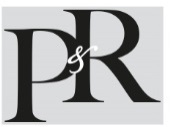 One International Place • 8th Floor • Boston, Massachusetts 02110-2600 • [P] 617.951.3100 [F] 617.951.9929 • pabianrussell.com
Request for a Fair Hearing 130 CMR 610.015
Requested received by BOH within 30 days of date of notice of determination (may be faxed)
Undue Hardship Waiver must be within 15 days of date of notice – 130 CMR 520.019
Appeal representative cannot be an attorney (may change) – 130 CMR 610.004
Hearing officers must be an impartial person designated by the Director of Office of Medicaid –   130 CMR 610.004 
BOH then gives you 10 days notice before the hearing
Form review
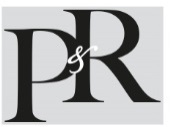 One International Place • 8th Floor • Boston, Massachusetts 02110-2600 • [P] 617.951.3100 [F] 617.951.9929 • pabianrussell.com
Preparing for Hearing
Try to work out before appeal
If so make sure appeal withdrawn (review form)
Review of memorandum
Witnesses
Look at case worker’s file - 130 CMR 610.050
Request for memorandum from MassHealth 
Send your memorandum
Look up brief of similar issues and anticipate what they will say
Decided about subpoenaing witnesses – failure to comply results in a superior court motion to compel  -MGL 30A 12(5)
Consider the use of experts
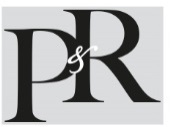 One International Place • 8th Floor • Boston, Massachusetts 02110-2600 • [P] 617.951.3100 [F] 617.951.9929 • pabianrussell.com
The Hearing
Rescheduling for good cause shown - 130 CMR 610.072
Informal setting but don’t let that mean relaxed
Whether or not to appear
Request record remain open – review form
Plan for a 30A – expect to lose
Hearing officer must render a decision within 90 days for close of record 
Witnesses are sworn in – prepare the witnesses for short and long
Establish a clear record assuming further appeal – if in the brief that is fine but otherwise do not let the hearing officer abbreviate the hearing saying I get it – set the foundation for the record
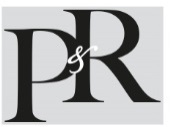 One International Place • 8th Floor • Boston, Massachusetts 02110-2600 • [P] 617.951.3100 [F] 617.951.9929 • pabianrussell.com
Request for Rehearing 130 CMR 610.091
Form review
Within 14 calendar days of the hearing officer’s decision, director receives applicant’s request
Director sends a notice within 7 days that he/she is reconsidering
Stays the appeal process until request is denied or otherwise reheard
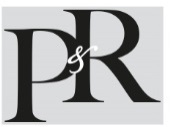 One International Place • 8th Floor • Boston, Massachusetts 02110-2600 • [P] 617.951.3100 [F] 617.951.9929 • pabianrussell.com
Beyond the Appeal M.G.L. 30(A) section 14(1)
Complaint filed within 30 days after receipt of notice of the final decision
Service of process on MassHealth
Court bases its decision on the record presented
Oral argument
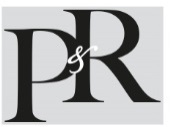 One International Place • 8th Floor • Boston, Massachusetts 02110-2600 • [P] 617.951.3100 [F] 617.951.9929 • pabianrussell.com
Beyond the Appeal (continued)
Motion for judgment on the pleadings
Claims under 30A:
Violated constitutional provisions
Exceeded statutory authority
Was based on error of law
Was decided upon unlawful procedure
Was unsupported by substantial evidence
Was unwarranted by facts found by the court or the record
Was arbitrary or capricious, an abuse of discretion, or otherwise not in accordance with the law
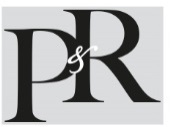 One International Place • 8th Floor • Boston, Massachusetts 02110-2600 • [P] 617.951.3100 [F] 617.951.9929 • pabianrussell.com
Preparing the Complaint for Judicial Review
Parties
Plaintiff – authority to file
Defendant - The Executive Office of Health and Human Services (EOHHS) is the “single state agency” with overall responsibility for administering 
MassHealth GL. C. 118E, §1; c. 6A, § 16; Office of Medicaid
Federal claims under 42 U.S.C. §1983; individual names of agency heads needed
Added claims
Plaintiff may want to seek injunctive relief and raise federal claims in addition to 30A claims
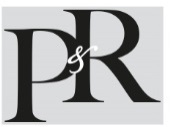 One International Place • 8th Floor • Boston, Massachusetts 02110-2600 • [P] 617.951.3100 [F] 617.951.9929 • pabianrussell.com
Serving the Summons and Complaint
Civil Action Cover Sheet - website
Summons – from court
Service
Mail a copy of the summons, complaint and cover sheet to the Boston office of the Attorney General and to the office of the state agency by certified or registered mail
Mass R. Civ. Pro. 4(d)(3) 
Return of service 
Plaintiff must file the original summons with a return of service showing that service was completed within 90 days of filing complaint
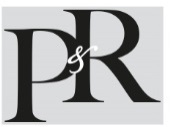 One International Place • 8th Floor • Boston, Massachusetts 02110-2600 • [P] 617.951.3100 [F] 617.951.9929 • pabianrussell.com
The Record
Assembling and filing the record 
Pursuant to Standing Order 1-96, the state agency is responsible for filing the original or a certified copy of the record “by way of answer” within 90 days
Obtaining a transcript 
Pursuant to Standing Order 1-96, after the complaint is served, the agency is required to notify all parties of the procedure for acquiring a transcript 
Facts not in the record 
Judicial review is confined to the administrative record
Under Standing Order 1-96, motions for leave to present additional evidence pursuant to G.L. c.30A, § §14(5) or (6) must be served not later than 20 days after service of the record by the agency
Such motions are to be filed in accordance with Superior Court Rule 9A
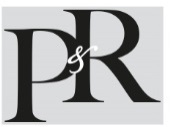 One International Place • 8th Floor • Boston, Massachusetts 02110-2600 • [P] 617.951.3100 [F] 617.951.9929 • pabianrussell.com
Judgment on the Pleadings
Under Standing Order 1-96, a claim for judicial review shall be resolved through a motion for judgment on the pleadings pursuant to Mass.R.Civ.P. 12(c) and Superior Court Rule 9A 
The Plaintiff’s motion shall be served within 30 days of service of the record, and the defendant’s response within 30 days of service of the plaintiff’s papers
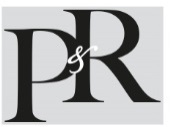 One International Place • 8th Floor • Boston, Massachusetts 02110-2600 • [P] 617.951.3100 [F] 617.951.9929 • pabianrussell.com
Further Appellate Review
Mass Rules of Appellate Procedure
Timing Rule 4
Call for help
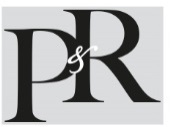 One International Place • 8th Floor • Boston, Massachusetts 02110-2600 • [P] 617.951.3100 [F] 617.951.9929 • pabianrussell.com